Campus Network Design Introduction
Campus Network Design
Logical Design process that you can use to build a new switched campus Network, modify, and improve the existing network
Using Layers as a set of building blocks for Network Designs, can organize and streamline large complex networks
You can later use these particular designs, to be placed in different locations, to provide max scalability, functionality and efficiency.
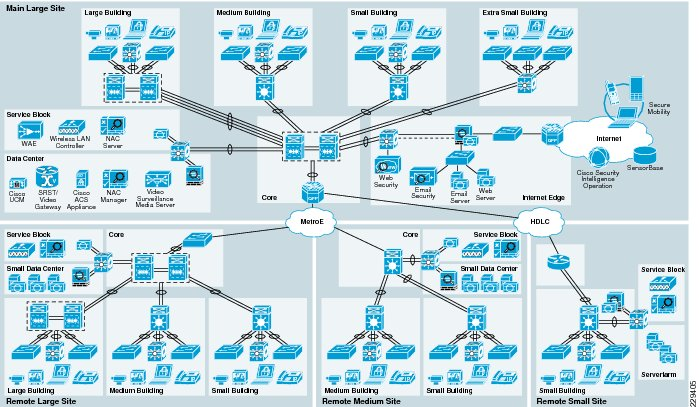